ΜΑΓΝΗΤΟΣΚΟΠΗΣΗ ΣΕΜΙΝΑΡΙΩΝ
Η ΠΑΡΟΥΣΙΑΣΗ ΠΟΥ ΘΑ ΑΚΟΛΟΥΘΗΣΕΙ ΘΑ ΜΑΓΝΗΤΟΣΚΟΠΕΙΤΑΙ.

ΟΙ ΕΡΩΤΗΣΕΙΣ ΠΟΥ ΘΑ ΥΠΟΒΑΛΛΟΝΤΑΙ ΜΕΣΩ CHAT, ΚΑΤΑ ΤΗ ΔΙΑΡΚΕΙΑ ΤΗΣ ΠΑΡΟΥΣΙΑΣΗΣ, ΔΕ ΘΑ ΦΑΙΝΟΝΤΑΙ ΣΤΗ ΜΑΓΝΗΤΟΣΚΟΠΗΣΗ.

ΟΙ ΕΡΩΤΗΣΕΙΣ ΠΟΥ ΘΑ ΥΠΟΒΑΛΛΟΝΤΑΙ ΠΡΟΦΟΡΙΚΑ, ΚΑΤΑ ΤΗ ΔΙΑΡΚΕΙΑ ΤΗΣ ΠΑΡΟΥΣΙΑΣΗΣ, ΘΑ ΦΑΙΝΟΝΤΑΙ  ΣΤΗ ΜΑΓΝΗΤΟΣΚΟΠΗΣΗ. 

ΘΑ ΔΟΘΕΙ ΕΥΛΟΓΟΣ ΧΡΟΝΟΣ ΓΙΑ ΥΠΟΒΟΛΗ ΕΡΩΤΗΣΕΩΝ, ΑΦΟΥ ΟΛΟΚΛΗΡΩΘΕΙ Η ΠΑΡΟΥΣΙΑΣΗ. Η ΕΝΟΤΗΤΑ ΕΡΩΤΗΣΕΩΝ-ΑΠΑΝΤΗΣΕΩΝ ΔΕ ΘΑ ΜΑΓΝΗΤΟΣΚΟΠΕΙΤΑΙ.  

ΟΣΟΙ ΥΠΟΒΑΛΕΤΕ ΠΡΟΦΟΡΙΚΑ ΕΡΩΤΗΜΑΤΑ, ΚΑΤΑ ΤΗ ΔΙΑΡΚΕΙΑ ΤΗΣ ΠΑΡΟΥΣΙΑΣΗΣ ΚΑΙ ΟΧΙ ΜΕ ΤΟ ΠΕΡΑΣ ΤΗΣ, ΠΑΡΕΧΕΤΕ ΑΥΤΟΜΑΤΑ ΤΗ ΣΥΓΚΑΤΑΘΕΣΗ ΣΑΣ ΣΤΟ ΙΔΕΠ ΔΙΑ ΒΙΟΥ ΜΑΘΗΣΗΣ ΓΙΑ ΠΡΟΒΟΛΗ ΤΩΝ ΠΡΟΣΩΠΙΚΩΝ ΣΑΣ ΔΕΔΟΜΕΝΩΝ ΣΤΟ ΜΑΓΝΗΤΟΣΚΟΠΗΜΕΝΟ ΑΡΧΕΙΟ

UM
LOREM IPSUM
Ημερίδα Ενημέρωσης Erasmus+ & eTwinning
Πρόσκληση Υποβολής Προτάσεων 2022
16 Δεκεμβρίου 2021

Θέκλα Χριστοδουλίδου (Συντονίστρια ΒΔ1)
Στέλλα Λεωνίδου (Συντονίστρια ΒΔ2)
ΔΟΜΗ ΠΑΡΟΥΣΙΑΣΗΣ
LOREM IPSUM
Γενικές πληροφορίες για το Πρόγραμμα Erasmus+

Στόχοι 
Δομή 
Διαχείριση
Επιλέξιμοι Οργανισμοί
Προτεραιότητες
Διαθέσιμα Κονδύλια

6 Παράλληλες παρουσιάσεις ανά Δράση και Τομέα

Βασική Δράση 1:Σχολική Εκπαίδευση & Εκπαίδευση Ενηλίκων
Βασική Δράση 1: Επαγγελματική Εκπαίδευση και Κατάρτιση
Βασική Δράση 1: Τριτοβάθμια Εκπαίδευση
Βασική Δράση 2: Συμπράξεις Συνεργασίας
Βασική Δράση 2: Συμπράξεις Μικρής Κλίμακας
eTwinning Σχολική Εκπαίδευση
ΤΙ ΕΙΝΑΙ ΤΟ ERASMUS+;
LOREM IPSUM
LOREM IPSUM
LOREM IPSUM
Το Erasmus+ είναι το Πρόγραμμα της Ευρωπαϊκής Επιτροπής 
για την Εκπαίδευση, την Κατάρτιση, τη Νεολαία και τον Αθλητισμό.
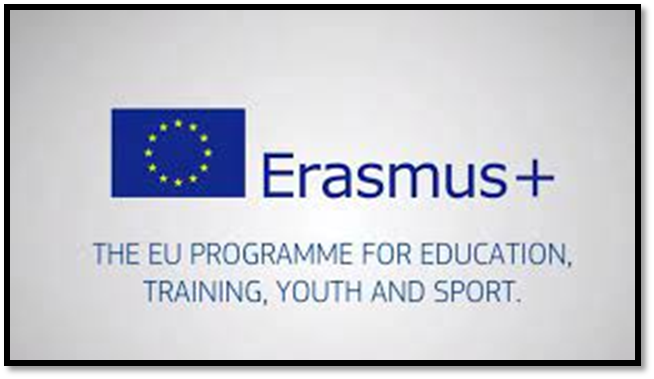 ΣΤΟΧΟΣ ΤΟΥ ΠΡΟΓΡΑΜΜΑΤΟΣ

2021 - 2027
Ο στόχος του Προγράμματος είναι να υποστηρίξει, μέσα από τη διά βίου μάθηση, την εκπαιδευτική, επαγγελματική και προσωπική ανάπτυξη των ατόμων στους τομείς της εκπαίδευσης, της κατάρτισης, της νεολαίας και του αθλητισμού, στην Ευρώπη και πέραν της Ευρώπης, δημιουργώντας τις προϋποθέσεις για:

Βιώσιμη Ανάπτυξη
Δημιουργία Ποιοτικών Θέσεων Εργασίας
Κοινωνική Συνοχή
Προώθηση καινοτομίας
Ενδυνάμωση ευρωπαϊκής ταυτότητας
Ενεργό συμμετοχή στα κοινά
ΔΙΑΧΕΙΡΙΣΗ ΤΟΥ ΠΡΟΓΡΑΜΜΑΤΟΣ

2021 - 2027
ΤΟΜΕΙΣ ΕΚΠΑΙΔΕΥΣΗΣ & ΚΑΤΑΡΤΙΣΗΣ
ΤΟΜΕΑΣ ΝΕΟΛΑΙΑΣ
ΔΟΜΗ ΤΟΥ ΠΡΟΓΡΑΜΜΑΤΟΣ

2021 - 2027
Βασική Δράση 1
Μαθησιακή Κινητικότητα Ατόμων
Κινητικότητα ατόμων στους τομείς της Εκπαίδευσης, της Κατάρτισης και της Νεολαίας
Δραστηριότητες Συμμετοχής Νέων
Discover EU – Δράσεις Ένταξης
Εικονικές Ανταλλαγές στην τριτοβάθμια εκπαίδευση και τη νεολαία
Βασική Δράση 2 
Συνεργασία μεταξύ Οργανισμών και Ιδρυμάτων
Συμπράξεις για Συνεργασία: Συμπράξεις Συνεργασίας και Συμπράξεις Μικρής Κλίμακας
Συμπράξεις για Αριστεία
Συμπράξεις Καινοτομίας
Ανάπτυξη ικανοτήτων στην Τριτοβάθμια Εκπαίδευση, την Επαγγελματική Εκπαίδευση και Κατάρτιση, τη Νεολαία και τον Αθλητισμό
Ευρωπαϊκές Αθλητικές Διοργανώσεις Μη Κερδοσκοπικού Χαρακτήρα
Βασική Δράση 3 Στήριξη της Χάραξης Πολιτικής και της Συνεργασίας
Ευρωπαϊκή Νεολαία Μαζί
Διακρατικές Δραστηριότητες Συνεργασίας (TCAs)
Δράσεις Jean Monnet
Jean Monnet στον τομέα της ανώτατης/τριτοβάθμιας εκπαίδευσης 
Jean Monnet σε άλλους τομείς εκπαίδευσης και κατάρτισης
ΕΠΙΛΕΞΙΜΟΤΗΤΑ
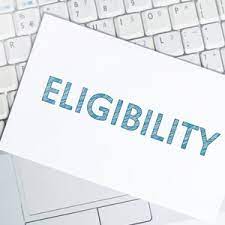 Κάθε δημόσιος ή ιδιωτικός οργανισμός με νομική οντότητα, που δραστηριοποιείται στους τομείς της Εκπαίδευσης και της Κατάρτισης μπορεί να υποβάλει αίτηση για επιχορήγηση στα πλαίσια του ΠρογράμματοςSUM
LOREM IPSUM
ΧΩΡΕΣ ΤΟΥ ΠΡΟΓΡΑΜΜΑΤΟΣ
Οι Χώρες του Προγράμματος είναι οι χώρες που μπορούν να συμμετέχουν πλήρως σε όλες τις Δράσεις του και είναι οι:

27 Χώρες - Μέλη της Ευρωπαϊκής Ένωσης


Χώρες ΕΟΧ:
Ισλανδία
Λίχτενστάιν
Νορβηγία

Υποψήφιες προς ένταξη στην ΕΕ χώρες:
Τουρκία
Βόρεια Μακεδονία
Σερβία

Τρίτες Χώρες ως Χώρες Εταίροι:

Βασική Δράση 1 – Μόνο στους τομείς της Τριτοβάθμιας Εκπαίδευσης & της ΕΕΚ
Βασική Δράση 2 – Σε όλους τους τομείς αρκεί να υπάρχει επιπρόσθετη αξία

Σημείωση: Το Ηνωμένο Βασίλειο συμμετέχει μόνο ως Χώρα Εταίρος πλέον
LOREM IPSUM
LOREM IPSUM
LOREM IPSUM
ΠΡΟΤΕΡΑΙΟΤΗΤΕΣ ΤΟΥ ΠΡΟΓΡΑΜΜΑΤΟΣ
LOREM IPSUM
LOREM IPSUM
LOREM IPSUM
ΚΟΝΔΥΛΙ ΓΙΑ ΤΗ ΝΕΑ ΠΡΟΓΡΑΜΜΑΤΙΚΗ ΠΕΡΙΟΔΟ
LOREM IPSUM
LOREM IPSUM
LOREM IPSUM
Πέραν των 26 δισεκατομμυρίων Ευρώ για την 
περίοδο 2021 – 2027
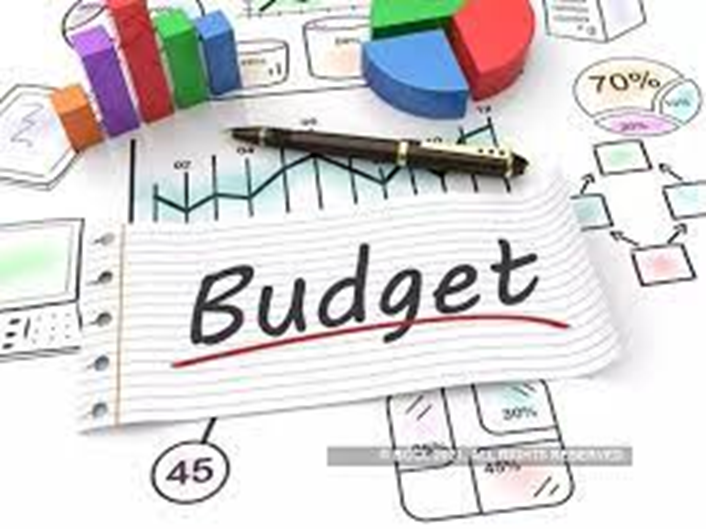 ΚΟΝΔΥΛΙ ΓΙΑ ΤΗΝ ΠΡΟΣΚΛΗΣΗ 2022
LOREM IPSUM
LOREM IPSUM
LOREM IPSUM
Σημείωση: Ο συνολικός προυπολογισμός που παρουσιάζεται εδώ, όπως και η κατανομή του, είναι ενδεικτικός. Πάντοτε υπάρχει το ενδεχόμενο τροποποίησης του ετήσιου Προγράμματος Εργασίας του Erasmus+
ΚΟΝΔΥΛΙ ΓΙΑ ΚΥΠΡΙΟΥΣ ΔΙΚΑΙΟΥΧΟΥΣ ΓΙΑ ΤΗΝ ΠΡΟΣΚΛΗΣΗ 2022
Αποκεντρωμένες Δράσεις - Τομείς Εκπαίδευσης και Κατάρτισης
LOREM IPSUM
LOREM IPSUM
LOREM IPSUM
ΚΑΤΑΛΗΚΤΙΚΕΣ ΗΜΕΡΟΜΗΝΙΕΣ – ΤΟΜΕΙΣ ΕΚΠΑΙΔΕΥΣΗΣ ΚΑΙ ΚΑΤΑΡΤΙΣΗΣ
ΠΕΡΙΣΣΟΤΕΡΕΣ ΠΛΗΡΟΦΟΡΙΕΣ
Ιστοσελίδα ΙΔΕΠ Διά Βίου Μάθησης: Erasmus+ – IDEP

Ιστοσελίδα Erasmus+ στην Κύπρο:  Erasmus+ (erasmusplus.cy)

Οδηγός Προγράμματος: Οδηγός Προγράμματος – Erasmus+ – IDEP

eTwinning: eTwinning – Erasmus+ – IDEP

SALTO Education and Training TCA Resource Centre: https://salto-et.net/

TCAs open for booking places: https://idep.org.cy/project/tca/
 
Open Calls KA1 (πλατφόρμα υποβολής αιτήσεων): Open Calls - Learning Mobility of Individuals | Erasmus+ and European Solidarity Corps programmes (europa.eu)

Open Calls KA2 (πλατφόρμα υποβολής αιτήσεων): Open Calls - Partnerships for cooperation and exchanges of practices | Erasmus+ and European Solidarity Corps programmes (europa.eu)
LOREM IPSUM
LOREM IPSUM
LOREM IPSUM
ΣΤΟΙΧΕΙΑ ΕΠΙΚΟΙΝΩΝΙΑΣ
LOREM IPSUM
LOREM IPSUM
LOREM IPSUM
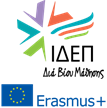 ΙΔΕΠ ΔΙΑ ΒΙΟΥ ΜΑΘΗΣΗΣ
ΠΡΟΔΡΟΜΟΥ ΚΑΙ ΔΗΜΗΤΡΑΚΟΠΟΥΛΟΥ 2, 1090, ΛΕΥΚΩΣΙΑ
Τηλ: +357 22448888 | Fax: +357 22678787 
Email: info@idep.org.cy
Website: www.idep.org.cy
FB: https://www.facebook.com/diavioumathisis/
Twitter: https://twitter.com/Erasmus_CY
Instagram: https://www.instagram.com/idep_erasmusplus/?hl=en